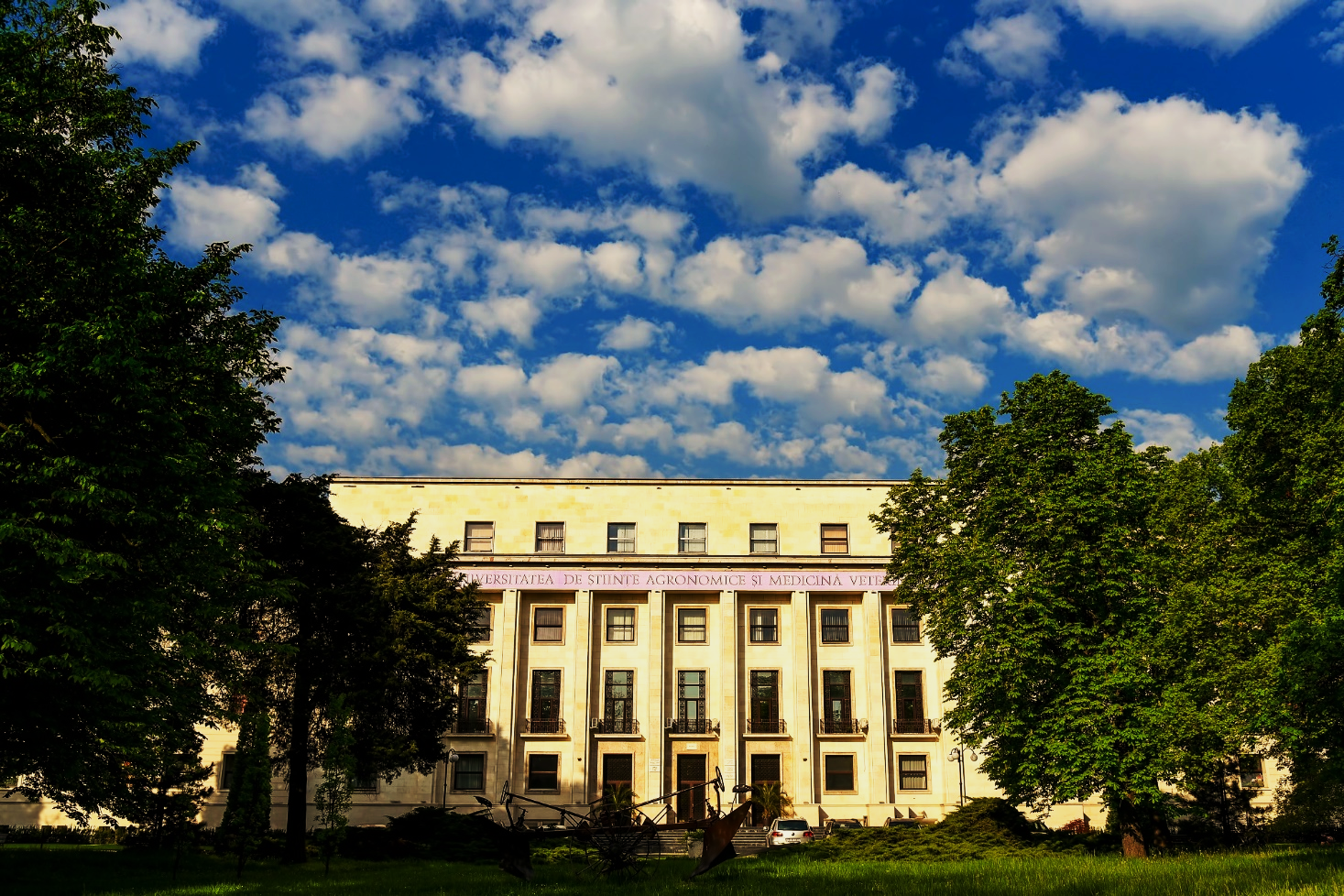 Title of the presentation
TNR 40, Centered
Name Surname author 1; Name Surname author 2;
Name Surname author 3; Name Surname author 4
YOUR
LOGO
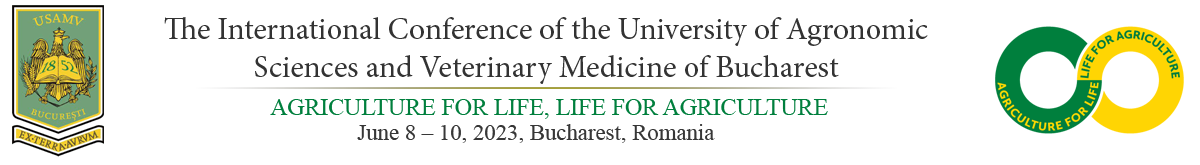 Presentation Slide 1
Text 1 - template
Presentation Slide 2
Heritage
Identity
Infrastructure
Settlement
Biomass
Recreation
Land
Waste 
Disposal
Raw 
Materials
Food
Clothing